COVID-19: гражданско-правовые аспекты пандемии
Михалев Кирилл Андреевич
адвокат, к.ю.н.
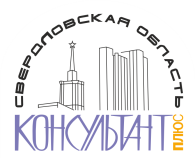 I. НЕПРЕОДОЛИМАЯ СИЛА
1. Гражданский кодекс РФ
Статья 401. Основания ответственности за нарушение обязательства
Если иное не предусмотрено законом или договором, лицо, не исполнившее или ненадлежащим образом исполнившее обязательство при осуществлении предпринимательской деятельности, несет ответственность, если не докажет, что надлежащее исполнение оказалось невозможным вследствие непреодолимой силы, то есть чрезвычайных и непредотвратимых при данных условиях обстоятельств. К таким обстоятельствам не относятся, в частности, нарушение обязанностей со стороны контрагентов должника, отсутствие на рынке нужных для исполнения товаров, отсутствие у должника необходимых денежных средств.
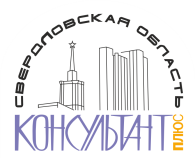 2. На что обратить внимание:
2.1. Норма расположена не в разделе о прекращении обязательств, а об основаниях ответственности. Форс-мажор освобождает от ответственности по предпринимательским обязательствам, но не затрагивает основное обязательство.
2.2. Форс-мажор работает не абстрактно, а только применительно к конкретному обязательству. Есть обязательства, которые вообще никогда (или почти никогда) не подпадают под форс-мажор.
2.3. Форс-мажор – самостоятельный правовой институт, но может сопровождаться невозможностью исполнения (ст. 416, 417 ГК РФ) как основанием прекращения обязательств или существенным изменением обстоятельств (ст. 451 ГК РФ) как основанием прекращения или изменения правоотношения.
Возможны ситуации, когда: а) есть 401 + 416; б) 416, но нет 401; в) есть 401, но нет 416. То же самое со ст. 451 ГК РФ.
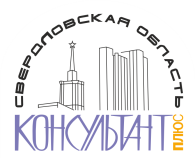 3. Коронавирус и п. 3 ст. 401 ГК РФ:
3.1. Значение указания на непреодолимые обстоятельства в п. 8(1) Указа мэра Москвы от 14.03.2020 № 20-УМ
3.2. Значение справок, выдаваемых органами ТПП
3.3. Проверка пандемии и принимаемых в связи с ней ограничительных мер на критерии форс-мажора (чрезвычайность, непредотвратимость, непреодолимость, объективность). См. п. 8 ПП ВС РФ от 24.03.2016 № 7.
3.4. Африканская чума свиней (Постановление Арбитражного суда Северо-Западного округа от 26.07.2019 N Ф07-5311/2019 по делу N А21-4963/2018)
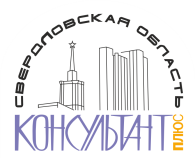 3.5. Тест отдельных обязательств на п. 3 ст. 401 ГК:
– учет моратория на банкротство (далее);
– обязательства, не подверженные форс-мажору. Возможность применения п. 3 ст. 401 ГК РФ к денежным обязательствам.
– аренда, поставка, работы, услуги
3.6. Проблема синалагмы (одно основное обязательство подпадает под п. 3 ст. 401 ГК РФ, встречное – нет).
– применение ст. 328 ГК РФ
– применение п. 2 ст. 405 ГК РФ
– применение ст. 416, 417 ГК
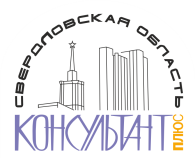 II. НЕВОЗМОЖНОСТЬ ИСПОЛНЕНИЯ
1. Гражданский кодекс РФ
Статья 416. Прекращение обязательства невозможностью исполнения
1. Обязательство прекращается невозможностью исполнения, если она вызвана наступившим после возникновения обязательства обстоятельством, за которое ни одна из сторон не отвечает.
2. В случае невозможности исполнения должником обязательства, вызванной виновными действиями кредитора, последний не вправе требовать возвращения исполненного им по обязательству.
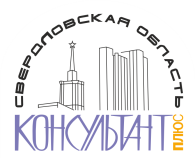 Статья 417. Прекращение обязательства на основании акта органа государственной власти или органа местного самоуправления
1. Если в результате издания акта органа государственной власти или органа местного самоуправления исполнение обязательства становится невозможным полностью или частично, обязательство прекращается полностью или в соответствующей части. Стороны, понесшие в результате этого убытки, вправе требовать их возмещения в соответствии со статьями 13 и 16 настоящего Кодекса.
2. Обязательство не считается прекращенным, если издание акта органа государственной власти или органа местного самоуправления, повлекшее невозможность исполнения обязательства, вызвано неправомерными действиями (бездействием) самого должника.
3. В случае признания недействительным либо отмены в установленном порядке акта органа государственной власти или органа местного самоуправления (пункт 1 настоящей статьи) обязательство не считается прекращенным, если иное не вытекает из соглашения сторон или существа обязательства либо если кредитор в разумный срок не отказался от исполнения обязательства.
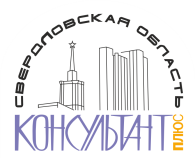 2. На что обратить внимание:
2.1. В отличие от форс-мажора, затрагивает основное обязательство. Действует автоматически. Учет правила п. 1 ст. 405 ГК РФ.
2.2. Разграничение временной (потенциально устранимой) и окончательной невозможности. Модель построения ст. 417 ГК (временная юридическая невозможность производит эффект, но возможна нуллификация).
В.В. Бациев: при потенциально устранимом характере обязательств надо выделять: а) обязательство имеет строго определенный срок исполнения; б) просроченное исполнение сохраняет значение для кредитора.  В зависимости от этого – прекращение или право на отказ
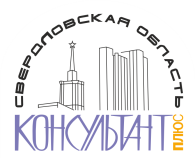 3. Коронавирус и ст. 416-417 ГК:
3.1. Физическая невозможность исполнения – вряд ли. Более вероятна юридическая – по ст. 417 ГК РФ.
3.2. Проблема временного (видимо, сезонного) характера пандемии в сочетании с неопределенностью относительно снятия ограничительных мер. 
3.3. Что может теоретически подпадать: а) некоторые виды услуг; б) поставки из-за рубежа; в) подряды (по приостановленным видам работ).
3.4. Что вряд ли подпадает: денежные обязательства (в том числе, по кредиту (займу), аренде, поставках и т.п.).
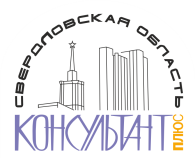 III. СУЩЕСТВЕННОЕ ИЗМЕНЕНИЕ ОБСТОЯТЕЛЬСТВ
1. Отличия от форс-мажора и невозможности исполнения
– касается основного обязательства;
– действует не автоматически, а только после вынесения судебного акта;
– является способом достижения баланса интересов сторон для того, чтобы их отношения были экономически справедливы.
Концепция возникла в 20-х гг. в Германии на фоне гиперинфляции («Черный обелиск»)
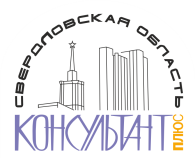 2. Условия применения:
– в момент заключения договора стороны исходили из того, что такого изменения обстоятельств не произойдет;
– изменение обстоятельств вызвано причинами, которые заинтересованная сторона не могла преодолеть после их возникновения при той степени заботливости и осмотрительности, какая от нее требовалась по характеру договора и условиям оборота;
– исполнение без изменения его условий настолько нарушило бы соответствующее договору соотношение имущественных интересов сторон и повлекло бы для заинтересованной стороны такой ущерб, что она в значительной степени лишилась бы того, на что была вправе рассчитывать при заключении договора 
 – из обычаев или существа договора не вытекает, что риск изменения обстоятельств несет заинтересованная сторона
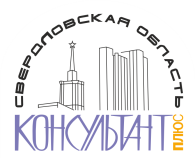 3. Дополнительные проблемы:
– срок действия договора и сроки изменившихся обстоятельств;
– сложившаяся судебная практика. Например, было громкое дело «Вымпелком vs. Тизприбор» (А40-83845/2015) – 1 инст. частично удовлетворила, апелляция отказала в иске, кассация утвердила мировое соглашение).
– учет специального регулирования (например, п. 6 ст. 709, п. 4 ст. 614 ГК РФ).
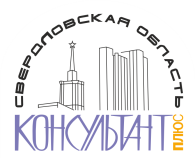 IV. АРЕНДА
1. Гражданский кодекс РФ
Статья 614. Арендная плата
4. Если законом не предусмотрено иное, арендатор вправе потребовать соответственного уменьшения арендной платы, если в силу обстоятельств, за которые он не отвечает, условия пользования, предусмотренные договором аренды, или состояние имущества существенно ухудшились.
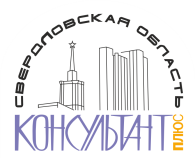 2. Невозможность использования:
Определения ВС РФ №302-ЭС14-735 (экономическая коллегия) и 89-КГ16-7 (гражданская коллегия):
«В ходе рассмотрения настоящего дела суды на основе представленных в дело доказательств и преюдициальных фактов установили, что противоправное поведение ответчика привело к невозможности использования истцами материальных активов (торговых помещений) для извлечения прибыли, в том числе, путем сдачи их в аренду (субаренду). В результате действий ответчика истцы вынуждены были приостановить свою обычную экономическую деятельность, утратив возможность получить доход от использования принадлежащего им имущества, который они бы получили при обычных условиях гражданского оборота, если бы их права и законные экономические интересы не были нарушены.
Из системного толкования приведенных норм права следует, что договор аренды носит взаимный характер, то есть невозможность пользования арендованным имуществом по обстоятельствам, не зависящим от арендатора, освобождает последнего от исполнения его обязанности по внесению арендной платы».
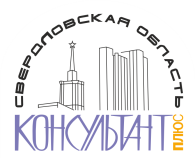 3. Распоряжения Правительства от 19.03.2020 № 670-р, от 10.04.2020 № 968-р
3.1. Договоры, заключенные Росимуществом. Предоставляется отсрочка уплаты арендной платы за апрель-июнь 2020 г. Но при совокупности условий: а) аренда федерального имущества; б) имущество составляет государственную казну; в) арендатор – субъект МСП.
3.2. Если есть еще и дополнительные условия: а) арендатор еще и осуществляет деятельность в определенных сферах (авиаперевозки, автоперевозки, туризм, гостиничный бизнес, общепит и т.п.); б) арендованное имущество фактически используется для этих целей, - вместо отсрочки за апрель-июнь 2020 г. дают арендные каникулы.
3.3. Федеральным органам власти по договорам аренды, заключенным согласно Постановлению Правительства от 21.08.2010 № 645 о поддержке МСП предписано предусмотреть отсрочку платы в 2020 г. и ее уплату в 2021 г. равными платежами.
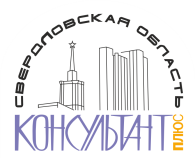 4. Федеральный закон от 01.04.2020 № 98-ФЗ 
4.1. Часть 1 ст. 19 - для договоров аренды недвижимого имущества, заключенных до введения в субъекте РФ режима повышенной готовности или ЧС, должно быть подписано дополнительное соглашение, предусматривающее отсрочку арендной платы в 2020 г. Условия определяет Правительство.
4.2. Часть 2 ст. 19 ЗоБ - размер арендной платы может меняться по соглашению сторон в любое время
4.3. Часть 3 ст. 19 ЗоБ - арендатор по договору аренды недвижимого имущества вправе потребовать уменьшения арендной платы за период 2020 г. в связи с невозможностью использования имущества, связанной с введением режима повышенной готовности или ЧС.
Множество вопросов: а) по каким договорам (дата заключения); б) что за «право потребовать»; в) на сколько снижать; г) что за «невозможность» - соотношение с 451, 614 ГК РФ
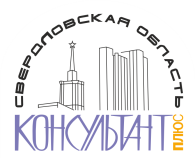 5. Постановление Правительства РФ от 03.04.2020 № 439 
5.1. Преамбула – ссылка на п. 3 ст. 401 ГК РФ. Зачем??
5.2. Пункт 1 Требований – ограничение по кругу арендаторов – только из наиболее пострадавших отраслей российской экономики (утв. Постановлением Правительства от 03.04.2020 № 434 – по списку ОКВЭД).
5.3. Принципы отсрочки:
– отсрочка – 100% на период повышенной готовности или ЧС; 50% – с момента отмены режима до 01.10.2020 г.;   
– уплата – с 01.01.2021 не позднее 01.01.2023 (сумма платежа не превышает половины ежемесячной арендной платы);
– штрафы, проценты по 395, иные санкции в связи с отсрочкой не применяются;
– установление дополнительных платежей в связи с отсрочкой не допускается;
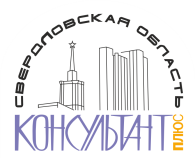 – если договором аренды предусматривается включение в арендную плату платежей за пользование арендатором коммунальными услугами и (или) расходов на содержание арендуемого имущества, отсрочка по указанной части арендной платы не предоставляется, за исключением случаев, если в период действия режима повышенной готовности или чрезвычайной ситуации на территории субъекта Российской Федерации арендодатель освобождается от оплаты таких услуг и (или) несения таких расходов. 
5.4. Вопросы по принципам отсрочки:
– распространение отсрочки на уже имевшуюся у арендатора задолженность (за январь-март 2020 г.);
– начисление штрафов по неотсроченной части арендного платежа.
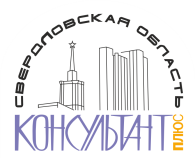 5.5. Проблемы с кодами ОКВЭД:
– компания по ОКВЭД не попадает под отсрочку, но фактически осуществляет такую деятельность (например, общепит); 
– компания по ОКВЭД имеет право на отсрочку, но фактически эту деятельность не осуществляет, а арендованные помещения использует по иному назначению. 
Допустимость применения п. 4 ст. 1, ст. 10 ГК РФ.
5.6. Проблема субаренды – как взаимоотношения с субарендатором влияют на отсрочку / освобождение от арендной платы в отношениях с арендодателем. 
5.7. Отказ / расторжение договора.
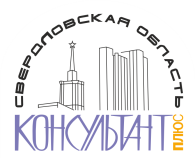 5.8. Формулировка п. 2 Постановления («рекомендовать предусмотреть уменьшение арендной платы») не соответствует ч. 3 ст. 19 Закона № 98-ФЗ о праве арендатора «потребовать уменьшения арендной платы».
Иной критерий для применения нормы – вместо «невозможности» (ч. 3 ст. 19) – «фактическое неосуществление деятельности» в связи с наложенными ограничениями.
Вариант соотношения с иными нормами:
– специальный случай, не урегулированный ч. 3 ст. 19 Закона;
– специальная норма по отношению к ст. 451 ГК РФ (признанное государством существенное изменение обстоятельств).
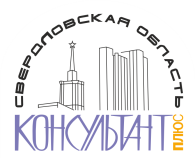 V. ЗАЕМ, КРЕДИТ
1. Федеральный закон № 106-ФЗ от 03.04.2020
Закон о «кредитных каникулах»
1.1. Первая категория заемщиков.
Физлицо, ИП – получившее до апреля 2020 г. кредит (заем) в кредитной организации или некредитной финансовой организации, в т.ч. ипотечный, до 30.09.2020 г. может обратиться к кредитору с требованием об изменении договора – о приостановлении выплат.
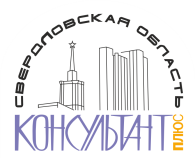 Условия:
– лимит по размеру кредита (Постановление Правительства от 03.04.2020 № 435 с дополнениями);
– сокращение дохода на 30% и более (методика подсчета среднего дохода за 2019 г. утверждена Постановлением Правительства от 03.04.2020№ 436).
– на момент обращения не действует иной льготный период (по ст. 6.1-1 Закона о потребкредите).
1.2. Вторая категория заемщиков
Субъекты малого и среднего бизнеса, попадающие по ОКВЭД к Перечню отраслей российской экономики, наиболее пострадавших от пандемии, заключившие кредитный договор до апреля 2020 г.
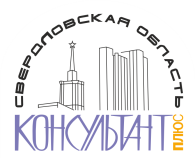 2. Кредитные каникулы
– Не начисляются неустойки за невыплату или ненадлежащее исполнение условий по возврату кредита или уплате процентов;
– Не допускается требование досрочного погашения кредита;
– Не допускается обращение с целью взыскания предмета залога или ипотеки, а также обращение к поручителю;
– Сумма процентов или неустойки, не уплаченная до начала льготного периода, фиксируется на день его установления.
– По кредитным картам и потребительским кредитам в льготный период на сумму основного долга (или задолженности по карте) начисляются проценты по льготной ставке, рассчитываемой как 2/3 среднерыночной ставки по аналогичному виду кредита (займа), которую рассчитывает Банк России и которая была актуальна на дату направления заемщиком требования кредитору.
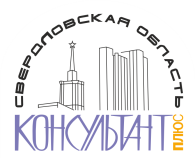 – По ипотечным кредитам — начисляются проценты по ставке, установленной в договоре ипотеки.
– Кредитор приостанавливает предоставление денег заемщику на срок льготного периода;
– Изменение условий кредитного договора, договора займа в соответствии с настоящей статьей не требует согласия залогодателя в случае, если залогодателем является третье лицо, а также поручителя и (или) гаранта. В случае, если кредитный договор (договор займа), измененный в соответствии с настоящей статьей, был обеспечен залогом, поручительством или гарантией, срок действия такого договора залога, поручительства или гарантии продлевается на срок действия кредитного договора.
– При обращении можно указать дату начала льготного периода ранее даты обращения («задним числом», но с ограничением – 14 или 30 дней, в зависимости от типа кредита).
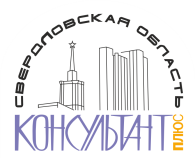 Специфика для субъектов МСП:
– для них не работает правило о возможности начать льготный срок ранее даты обращения;
– индивидуальный предприниматель, относящийся к наиболее пострадавшим отраслям, может вместо каникул просить уменьшение размера платежей до нужного ему уровня;
– Для малого и среднего бизнеса по окончании льготного периода в сумму обязательств по основному долгу включается сумма процентов, которые должны были быть уплачены за это время, исходя из прежних условий (как будто им довыдали кредит на эту сумму); 
– гасить кредит без прекращения льготного периода только до тех пор, пока вносимые суммы меньше платежей по основному долгу и по процентам, которые клиент должен был бы платить без каникул.
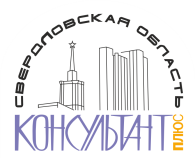 VI. БАНКРОТСТВО, ИСПОЛНИТЕЛЬНОЕ ПРОИЗВОДСТВО
1. Федеральный закон от 01.04.2020 № 98-ФЗ 
Новая статья 9.1 в Закон о банкротстве
«Для обеспечения стабильности экономики в исключительных случаях (при чрезвычайных ситуациях природного и техногенного характера, существенном изменении курса рубля и подобных обстоятельствах) Правительство Российской Федерации вправе ввести мораторий на возбуждение дел о банкротстве по заявлениям, подаваемым кредиторами (далее для целей настоящей статьи - мораторий), на срок, устанавливаемый Правительством Российской Федерации. 
Срок действия моратория может быть продлен по решению Правительства Российской Федерации, если не отпали обстоятельства, послужившие основанием для его введения».
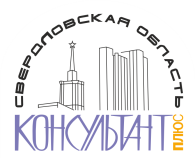 2. Постановление Правительства от 03.04.2020 г. № 428 
Введен мораторий на 6 месяцев для следующих категорий:
а) организации и индивидуальные предприниматели, у которых основной ОКВЭД, заявленный в ЕГРЮЛ или ЕГРИП, попадает в перечень наиболее пострадавших отраслей экономики. Такой перечень утвержден постановлением Правительства РФ от 03.04.2020 № 434 (с изм. от 10.04.2020 № 479): авиаперевозки, турагентства, гостиничный бизнес, общепит, бытовые услуги населению, организации дополнительного образования, кинотеатры и т.п.
Постановлением прямо установлено, что учитывается код ОКВЭД по состоянию на 01.03.2020 г.
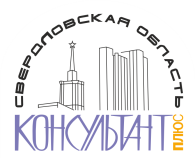 б) системообразующие организации (сейчас их 646, утв. 20.03.2020 Правительственной комиссией, однако известно, что 17.04.2020 перечень будет уточнен).
в) стратегические предприятия и акционерные общества (указ Президента РФ от 04.08.2004 № 1009 – их сейчас несколько десятков) 
г) организации, включенные в перечень стратегических Правительством РФ (распоряжение от 20.08.2009 № 1226-р) – именно к этому перечню отсылает ст. 190 ЗоБ о банкротстве стратегических предприятий и организаций.
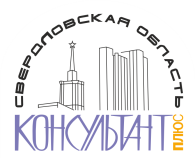 3. Содержание моратория
– Подача заявлений о банкротстве в период моратория – запрещена, заявления возвращаются судом заявителю; 
– Поданные до даты введения моратория заявлений о банкротстве, по которым арбитражным судом к дате принятия моратория не вынесено определения о принятии заявления – возвращается судом заявителю; 
– Поданные до даты введения моратория заявления о банкротстве и принятые к производству – рассматриваются;
– Публикации кредиторов в ЕФРСБ теряют силу в связи с введением моратория. При этом если кредитор попробует опубликоваться, то площадка не сделает это до момента окончания моратория. А заявление должника?
– Приостанавливаются обязанности по п. 1 ст. 9 Закона о банкротстве (связано с субсидиарной ответственностью).
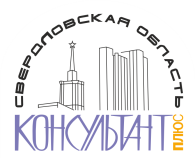 – не допускаются удовлетворение требований участника должника о выделе доли (пая) в имуществе должника в связи с выходом из состава его учредителей (участников), выкуп либо приобретение должником размещенных акций или выплата действительной стоимости доли;
– не допускается выплата дивидендов, доходов по долям (паям), а также распределение прибыли между участниками должника;
– не допускается прекращение денежных обязательств должника путем зачета встречного однородного требования, если при этом нарушается установленная ст. 134 ЗоБ очередность требований кредиторов;
– не начисляются неустойки (штрафы, пени) и иные финансовые санкции за неисполнение или ненадлежащее исполнение денежных обязательств и обязательных платежей, кроме текущих (?) платежей
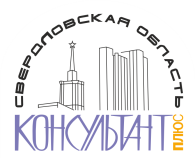 – не допускается обращение взыскания на заложенное имущество, в том числе во внесудебном порядке (применимы разъяснения п. 6 ПП ВАС от 23.07.2009 № 58 – старые соглашения о внесудебке исполнению не подлежат, новые ничтожны. Есть вопрос с вынесением судебных актов по ранее поданным искам).
– приостанавливается исполнительное производство по имущественным взысканиям по требованиям, возникшим до введения моратория (при этом не снимаются аресты на имущество должника и иные ограничения в части распоряжения имуществом должника, наложенные в ходе исполнительного производства).
Сопоставление со ст. 63 ЗоБ в части исполнительного производства.
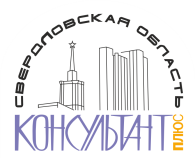 4. Дела, которые будут возбуждены после моратория
Специфика устанавливается для дел, которые возбуждены в течение 3 месяцев после прекращения моратория:
4.1. Иные периоды признания лица заинтересованным по отношению к должнику и периоды подозрительности для оспаривания сделок
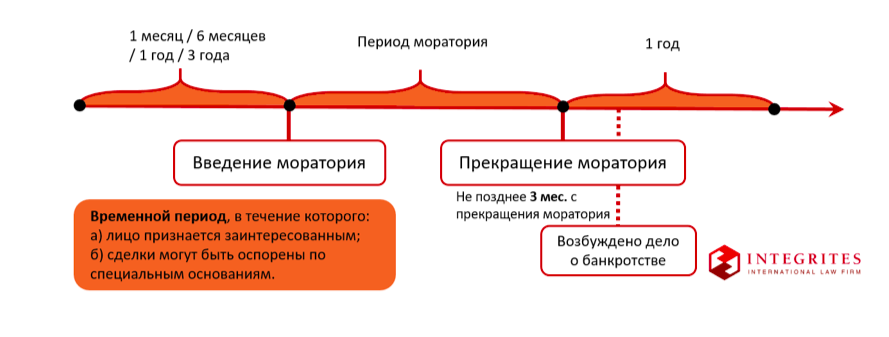 Инфографика: Евгений Коновалов, zakon.ru
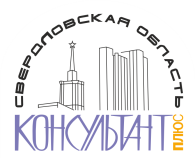 4.2. Состав и размер возникших до моратория обязательств определяется на момент введения моратория, а не на момент введения процедуры. По обязательствам, возникшим в период действия моратория, видимо, остается общее правило.
4.3. Признаются ничтожными сделки, совершенные в период действия моратория, по передаче имущества и принятию обязательств или обязанностей (кроме совершаемых в обычной хозяйственной деятельности, осуществляемой должником, если цена имущества не превышает 1% стоимости активов по балансу).
4.4. Новая процедура – заранее одобренное в период моратория мировое соглашение с кредиторами (prepackaged insolvency (pre-pack)).
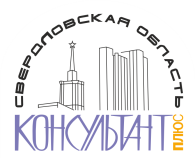 5. Заочные собрания кредиторов
По тем банкротствам, которые возбуждены раньше и продолжаются, в период моратория, по решению арбитражного управляющего собрания проводятся в заочной форме. Ранее такие собрания фактически легализовал ВС РФ в Обзоре практики по признанию недействительными решения собраний от 26.12.18. 
Проблема обеспечительных мер в виде запрета проведения очных собраний (АС СО от 26.03.2020 № А60-72820/17, АС ГМ от 27.03.2020№ А40-246544/16 ).
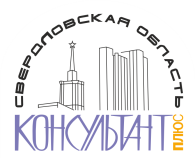 VII. КОРПОРАТИВНОЕ ПРАВО
1. Федеральный закон от 18.03.2020 № 50-ФЗ 
В 2020 году по решению совета директоров может быть проведено общее собрание в заочной форме, в том числе, по следующим вопросам:
– избрание совета директоров (наблюдательного совета) общества, ревизионной комиссии общества, 
– утверждение аудитора общества;
– утверждение годового отчета, годовой бухгалтерской (финансовой) отчетности общества.
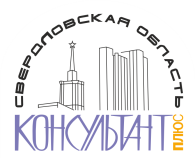 2. Федеральный закон от 07.04.2020 № 115-ФЗ 
– перенос сроков годового собрания в АО и ООО;
– перенос сроков подготовки консолидированной отчетности;
– снижение стоимости чистых активов ниже размера уставного капитала по окончании 2020 г. не влечет обязанность уменьшать УК или ликвидировать компанию;
– упрощенная процедура для ПАО для buyback (выкуп собственных акций по упрощенной процедуре).
ЦБ выпускает информационные письма по разъяснению данных норм.
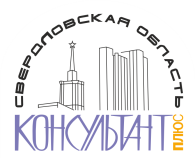